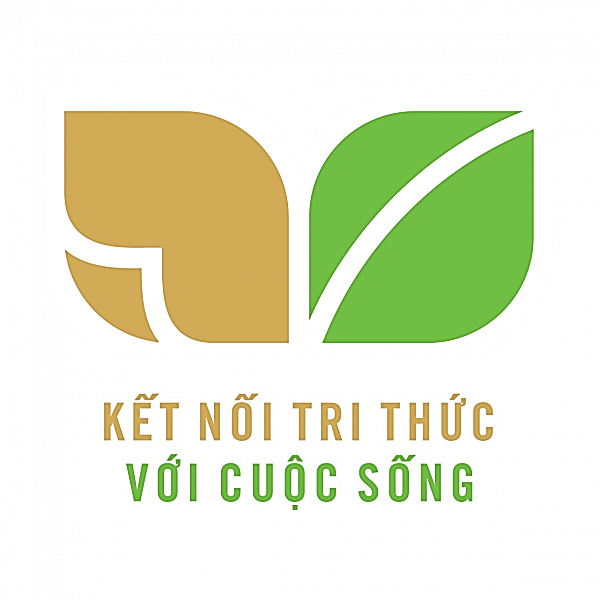 ĐI HỌC VUI SAO
BÀI 13
BÀI 13
YÊU LẮM TRƯỜNG ƠI!
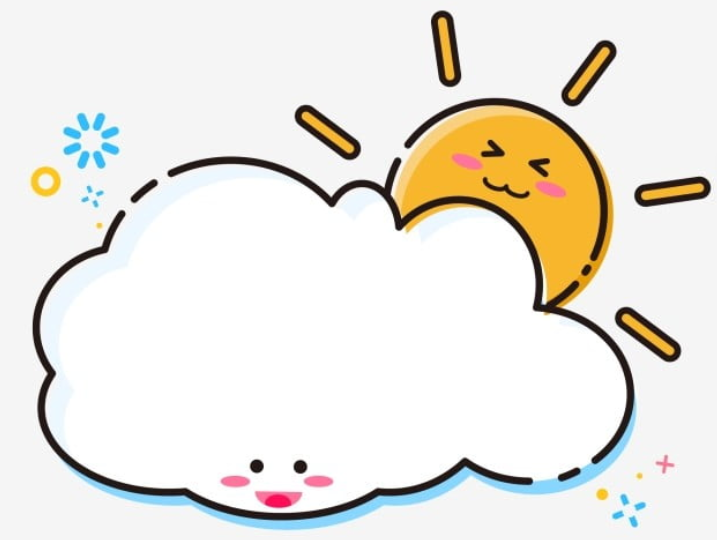 TIẾT 3
VIẾT
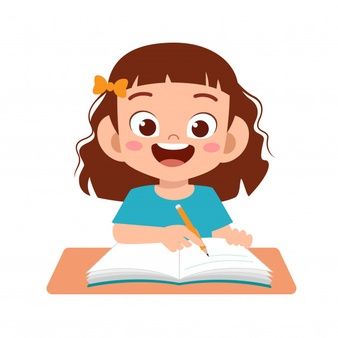 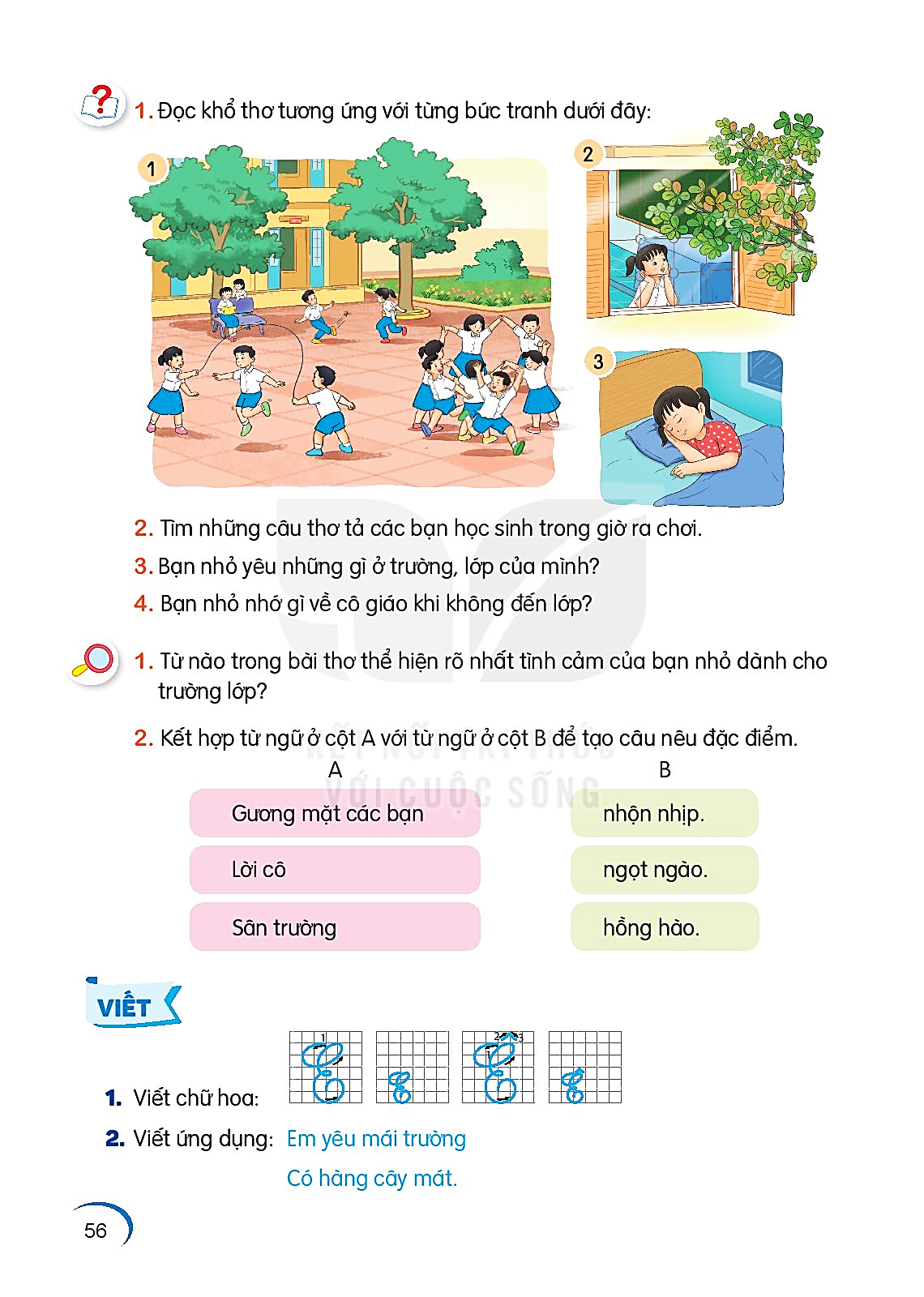 CHỮ HOA E, Ê
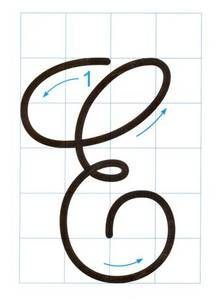 Chữ hoa E
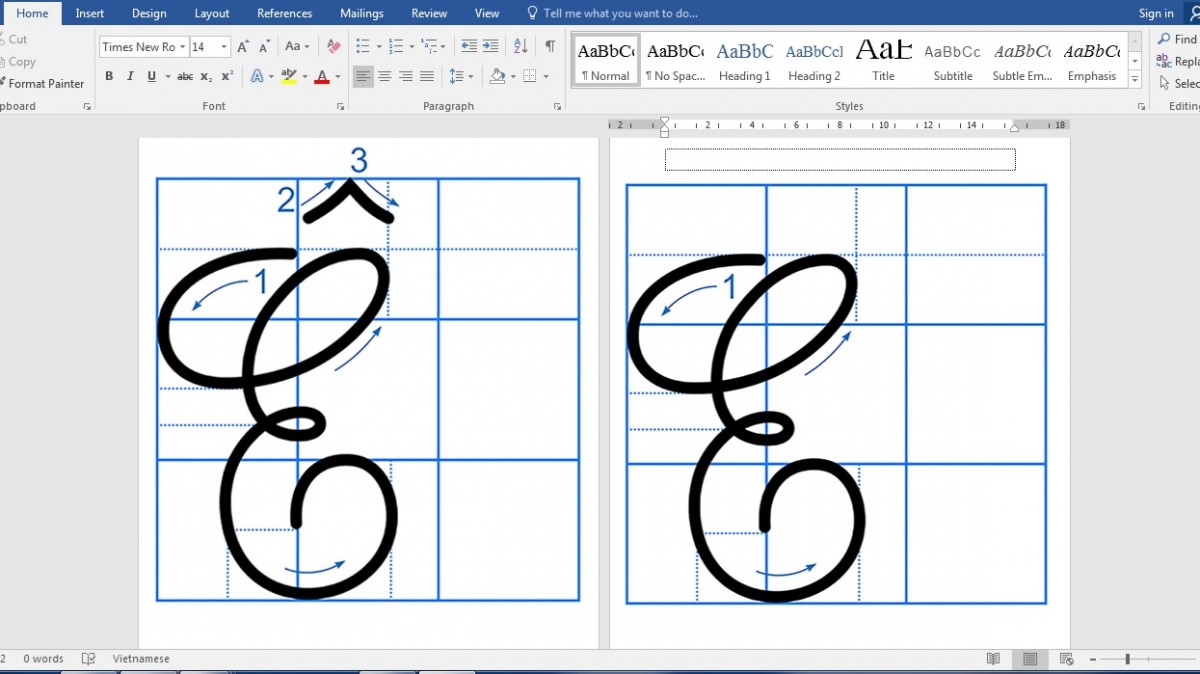 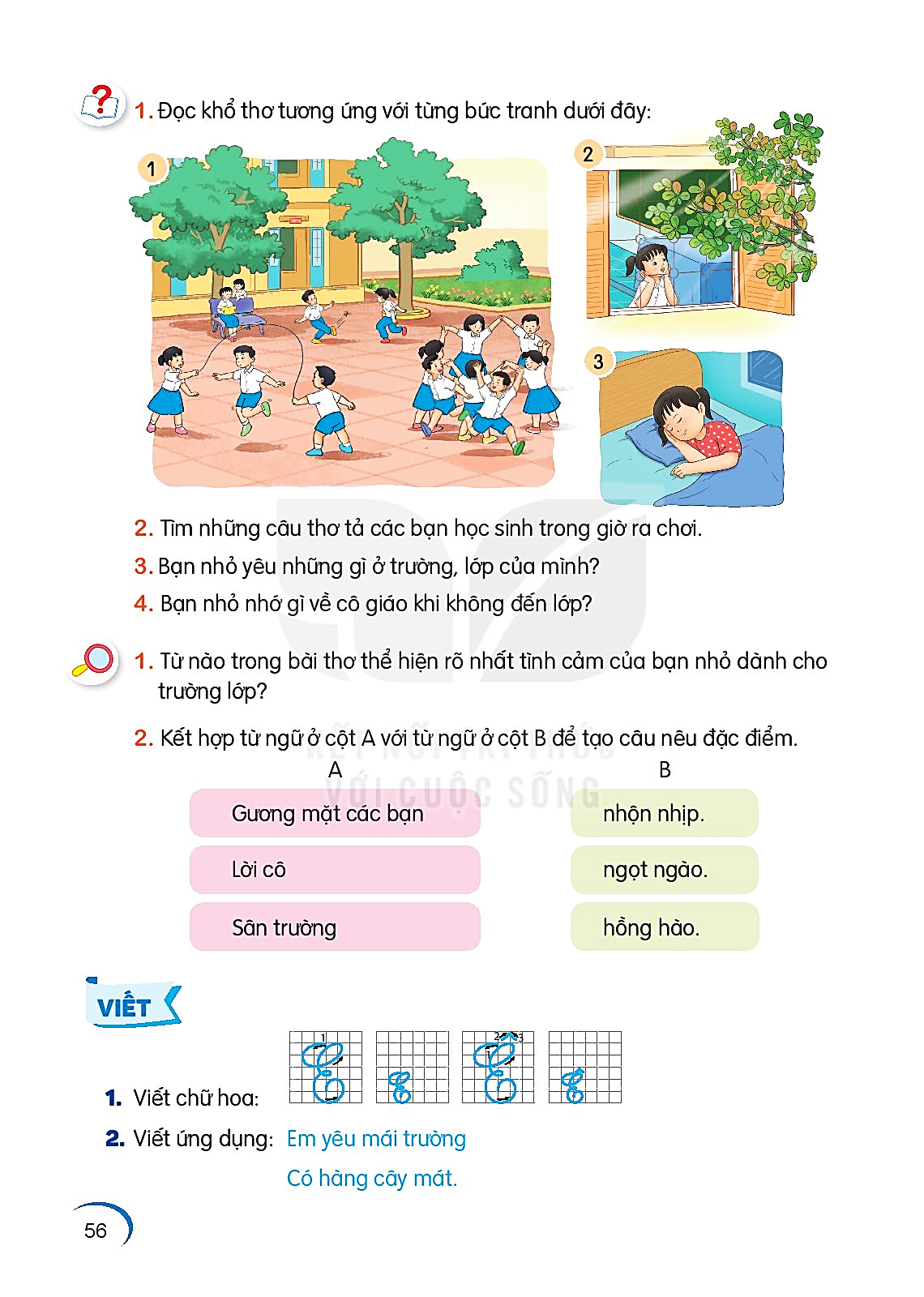 CHỮ HOA E, Ê
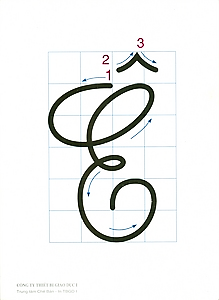 Chữ hoa Ê
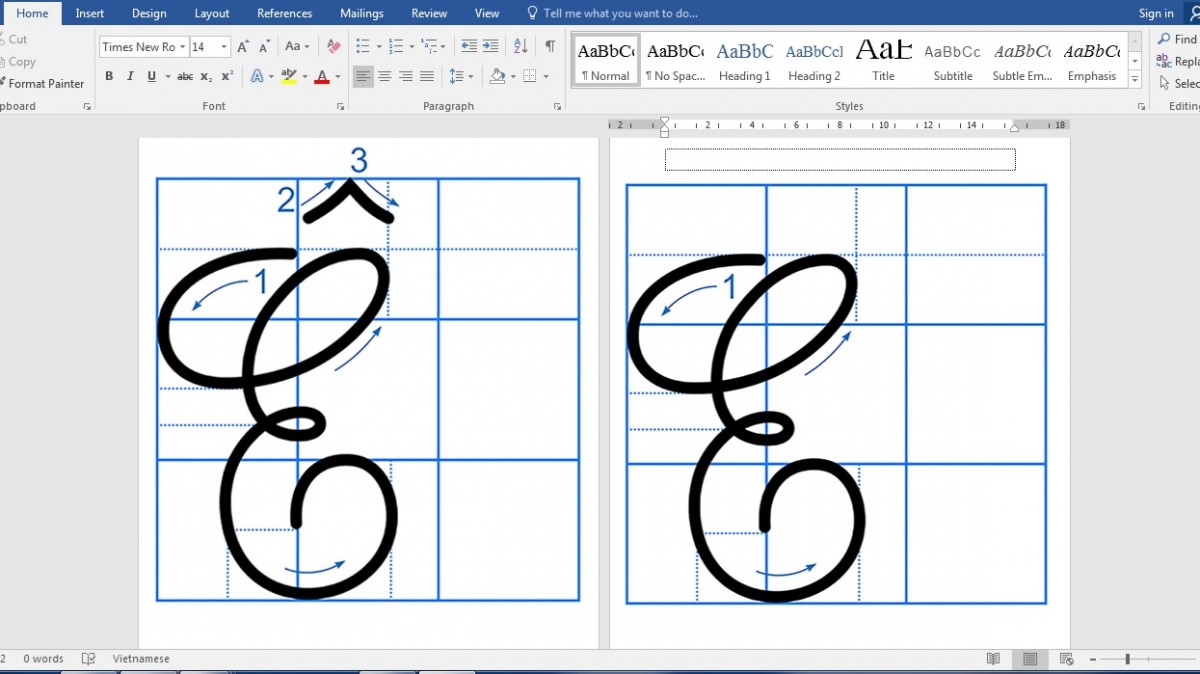 Viết chữ hoa E (Cỡ vừa)
Viết chữ hoa Ê (Cỡ vừa)
Viết chữ hoa E (Cỡ nhỏ)
Viết chữ hoa Ê (Cỡ nhỏ)
Viết ứng dụng
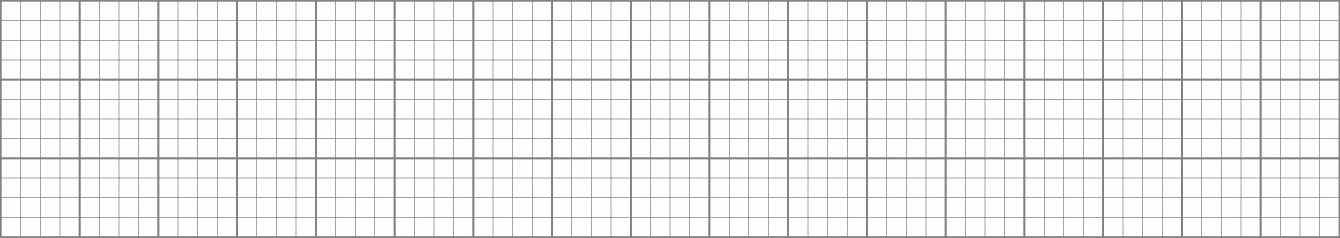 Em ΐłu jái ǇrưŊg.
Có hàng cây mát.
a. Chữ cái nào được viết hoa? 
  Chữ   E,C
b. Những chữ cái nào cao 2.5 li ?
 Chữ   E, y, g, h